De stuiterballen in het hoofd van …
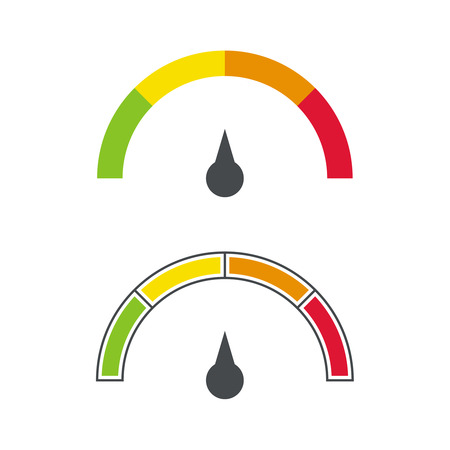 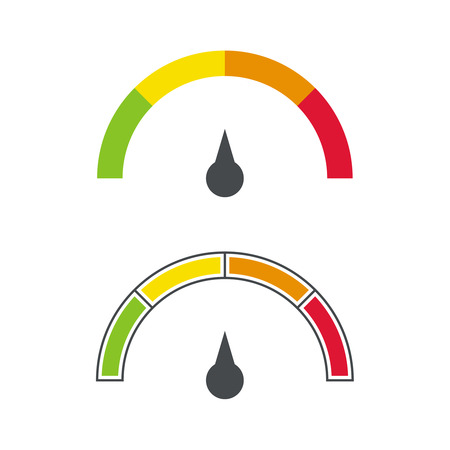 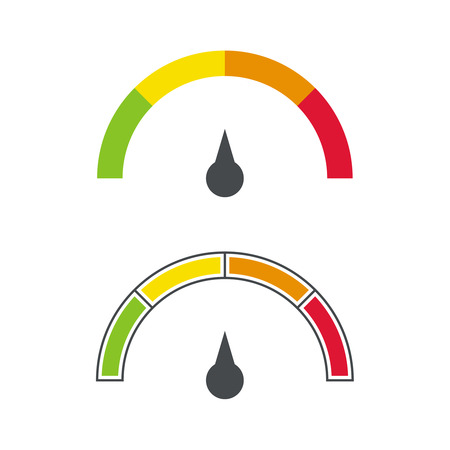 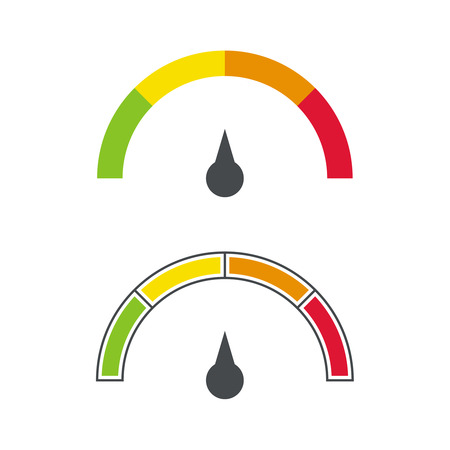 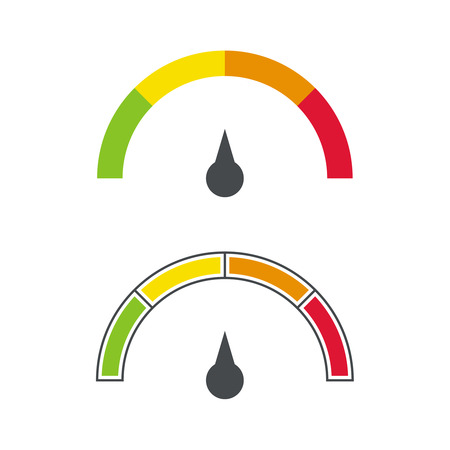 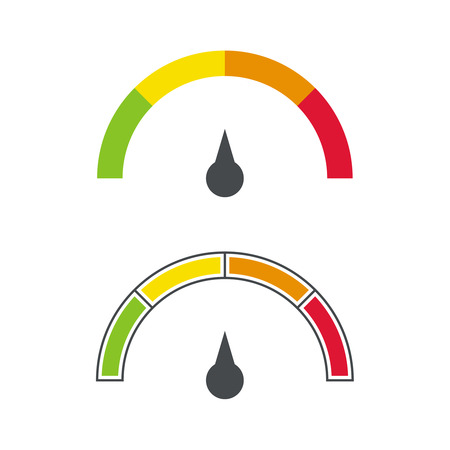 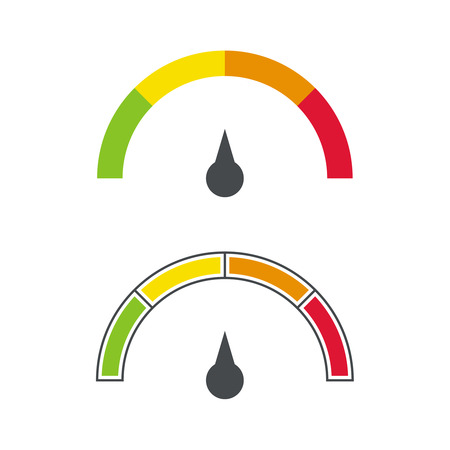 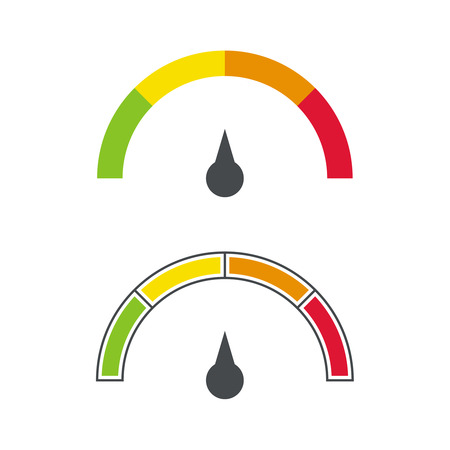 De stuiterballen in het hoofd van …
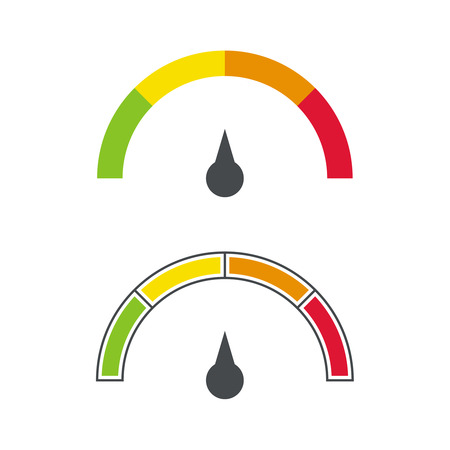 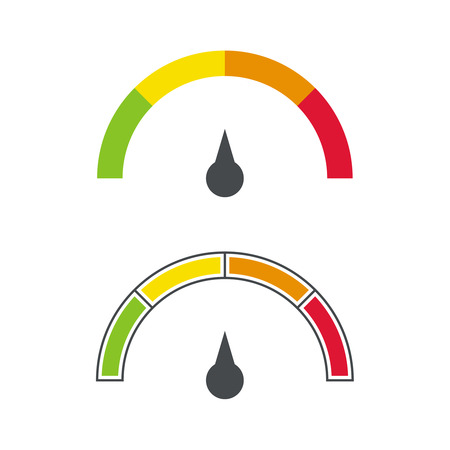 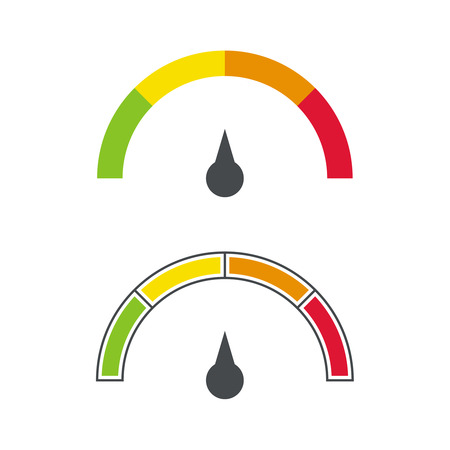 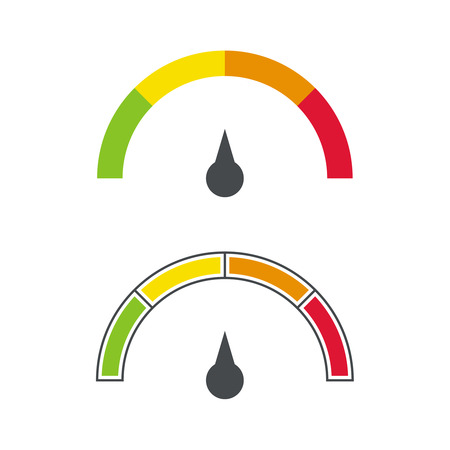 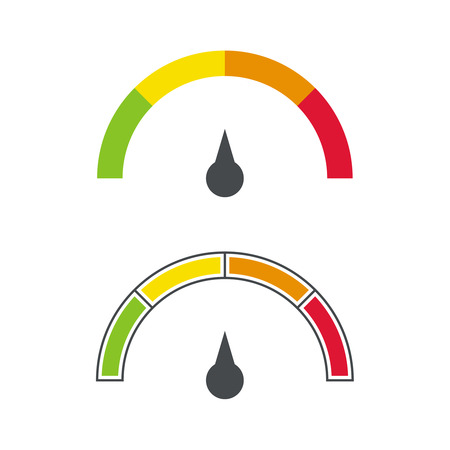 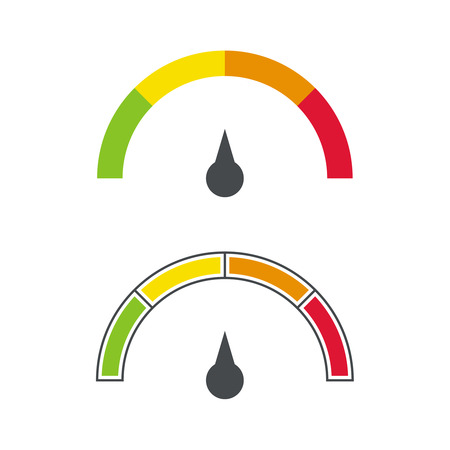 Deze week geef ik de volgende smiley:
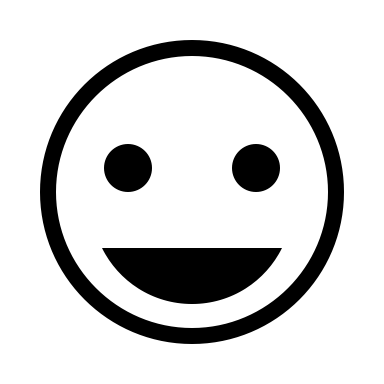 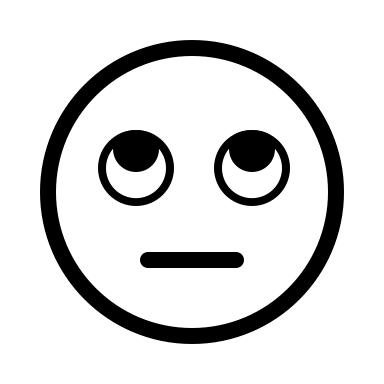 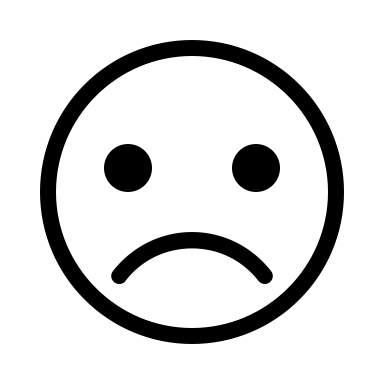 Omdat _________________________________
_________________________________________
_________________________________________